СОБЕСЕДОВАНИЕ - ЧТО ЭТО ТАКОЕ, И КАК ЕГО УСПЕШНО ПРОЙТИ
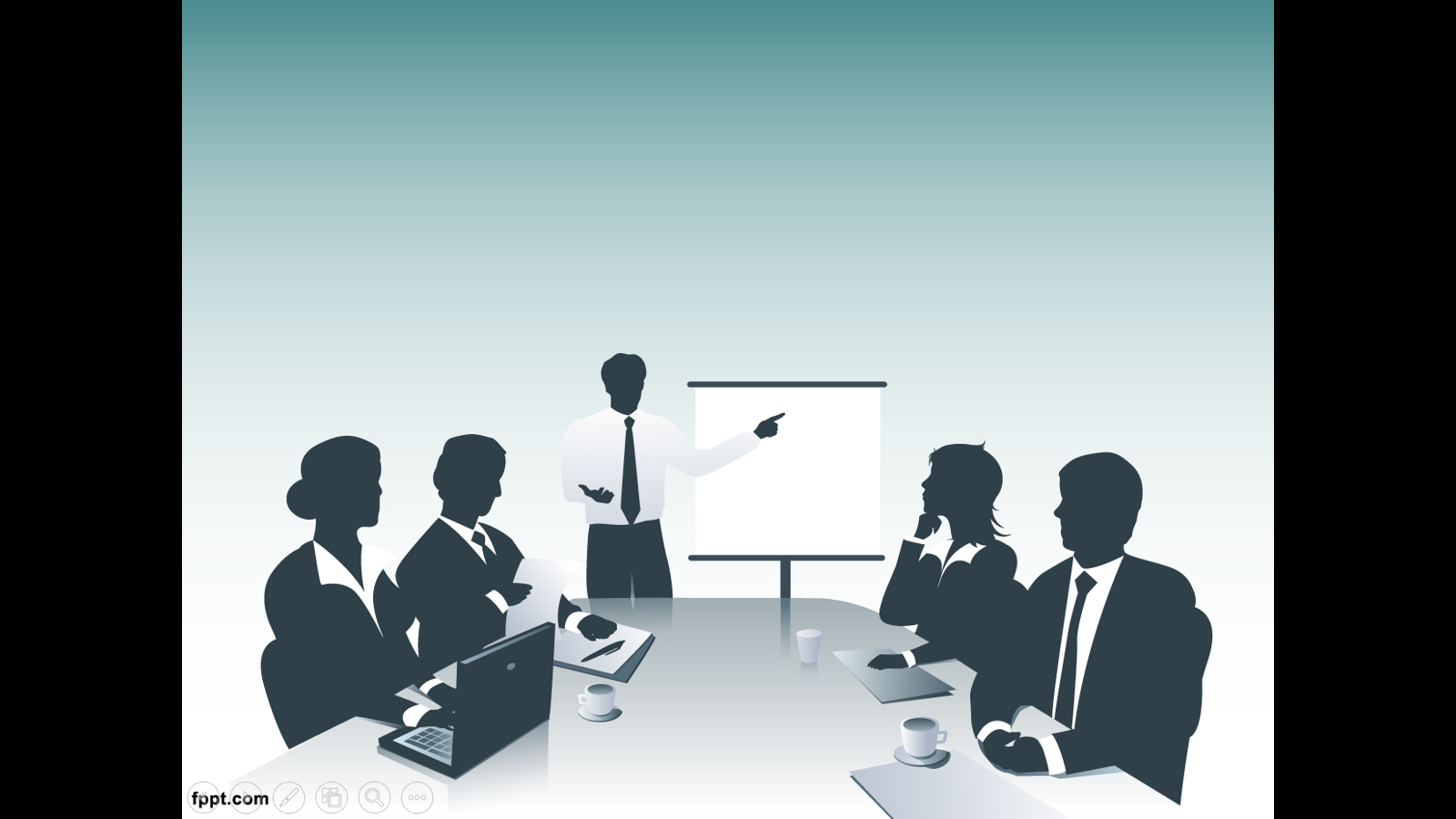 СОБЕСЕДОВАНИЕ
— встреча с потенциальным работодателем или его представителем при приеме на работу. 

Цель, преследуемая работодателем:
Оценить навыки кандидата и выбрать того, кто больше целеустремлен.
Оценить степень соответствия кандидата данной позиции.
Разрекламировать организацию.

Цель, преследуемая кандидатом:
Перейти на следующий этап в процессе найма.
Показать значимость своих навыков и знаний для данной конкретной должности.
Больше узнать о позиции на которую Вы претендуете.
Собрать полный интересующий пакет информации об организации.
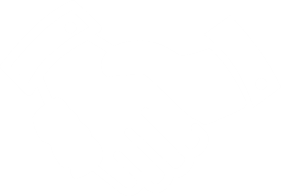 СОБЕСЕДОВАНИЕ
ТИПЫ СОБЕСЕДОВАНИЙ
СИТУАЦИОННОЕ СОБЕСЕДОВАНИЕ
БИОГРАФИЧЕСКОЕ
СОБЕСЕДОВАНИЕ, ОСНОВАННОЕ НА КОМПЕТЕНЦИЯХ
СВОБОДНОЕ СОБЕСЕДОВАНИЕ
СТРЕССОВОЕ СОБЕСЕДОВАНИЕ
ТИПЫ СОБЕСЕДОВАНИЙ
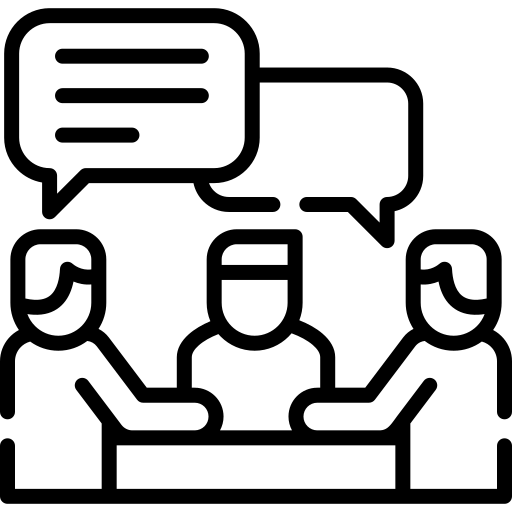 СИТУАЦИОННОЕ СОБЕСЕДОВАНИЕ
Во время ситуационного собеседования или case-интервью соискателю предлагается рассказать, как он будет себя вести в предложенной интервьюером ситуации. В зависимости от целей предлагаемые ситуации можно разделить на несколько групп:
Проверка конкретных навыков. Соискателю предлагают, в частности, озвучить алгоритм действий; принять участие в ролевой игре, продемонстрировав навыки, необходимые для работы на искомой позиции и проявляющиеся именно во время общения; выполнить письменное или техническое задание.
Проверка стрессоустойчивости, гибкости, креативности.
Проверка мотивации и ценностей соискателя.

БИОГРАФИЧЕСКОЕ
Аналог анкетирования, затрагивает такие вопросы, как опыт работы, образование, хобби, семейные обстоятельства, планы на будущее.

СОБЕСЕДОВАНИЕ, ОСНОВАННОЕ НА КОМПЕТЕНЦИЯХ
Анализ и оценка профессионализма и личных качеств соискателя и их соответствия позиции. Рассматривается не только результат, но и способы его достижения. Такое собеседование дает возможность выявить и оценить, в частности, такие компетенции, как лидерство, коммуникативные навыки, инициативность, ориентация на результат, гибкость, умение работать в команде, умение принимать решения и т. п. Как правило, собеседование проводится группой интервьюеров из двух-трех человек. Решение принимается после обсуждения.

СВОБОДНОЕ СОБЕСЕДОВАНИЕ
Собеседование в стиле «Расскажите о себе»: позволяет, помимо прочего, оценить навыки самопрезентации. Может занять много времени и требует хорошей подготовки интервьюера.

СТРЕССОВОЕ СОБЕСЕДОВАНИЕ
Данный тип собеседования, отличается от обычного тем, что HR-менеджер намеренно пытается создать конфликт, провоцирует кандидата, чтобы посмотреть, как он поведет себя, оказавшись в стрессовой ситуации. Эффективно, если для будущей работы нужен высокий уровень стрессоустойчивости. В ходе собеседования соискателя могут попросить быстро отвечать на вопросы, задавать провокационные вопросы и т. п. Для проведения подобного собеседования требуется опытный интервьюер.
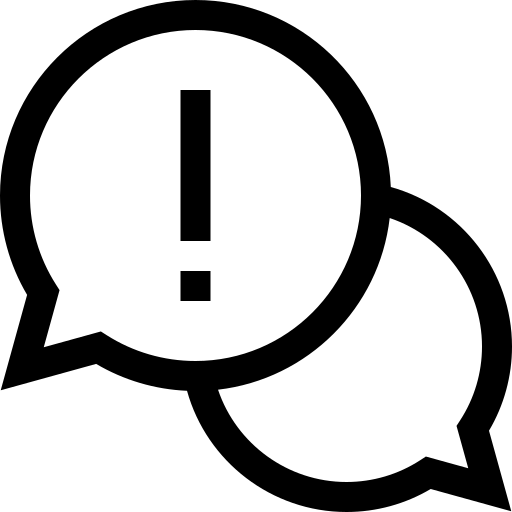 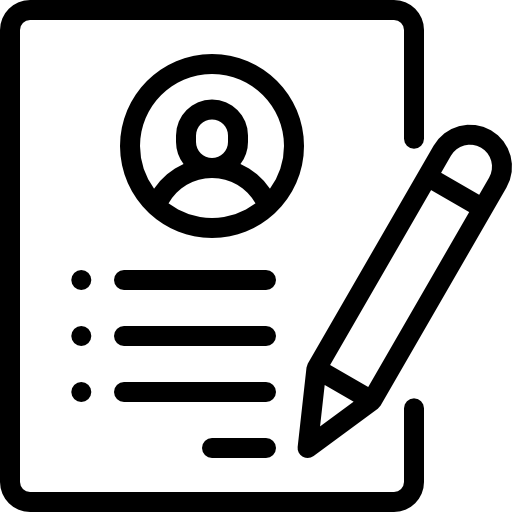 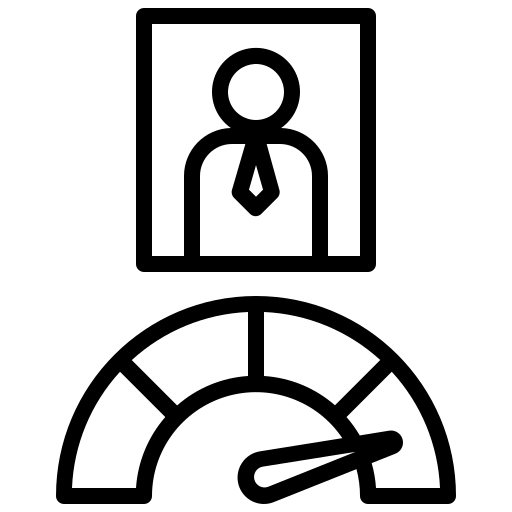 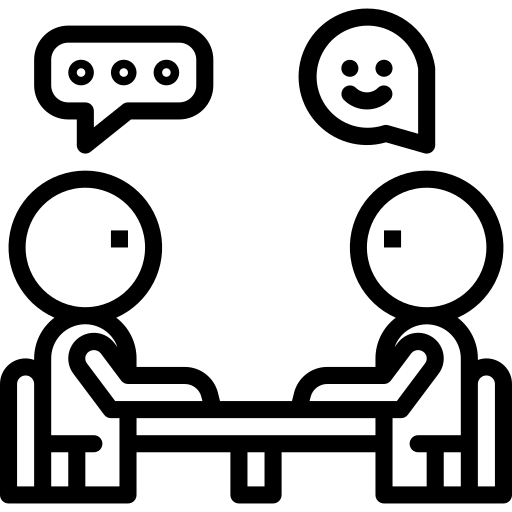 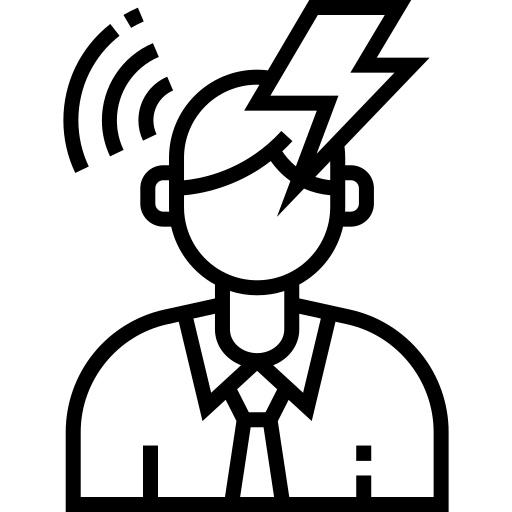 ПРОЦЕСС СОБЕСЕДОВАНИЯ
1. шаг
3. шаг
2. шаг
4. шаг
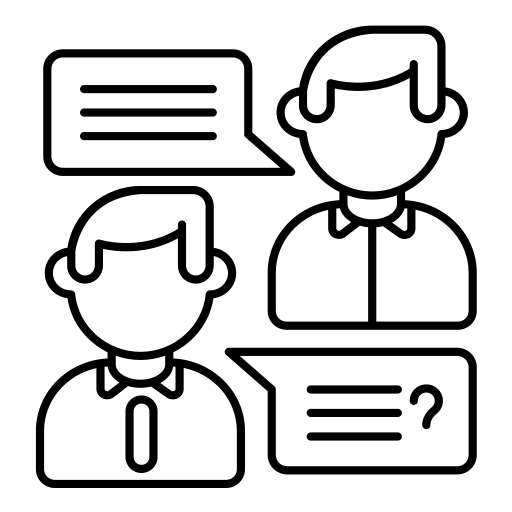 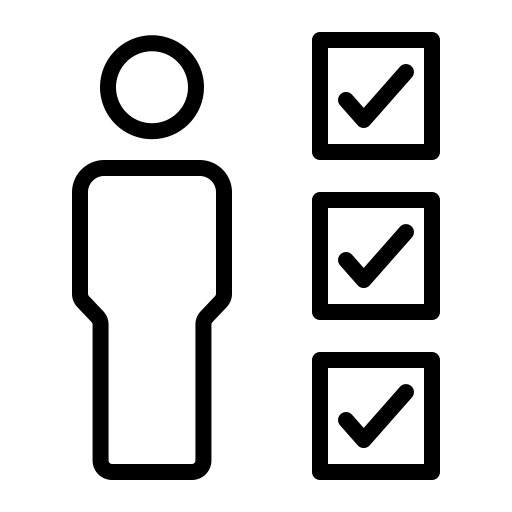 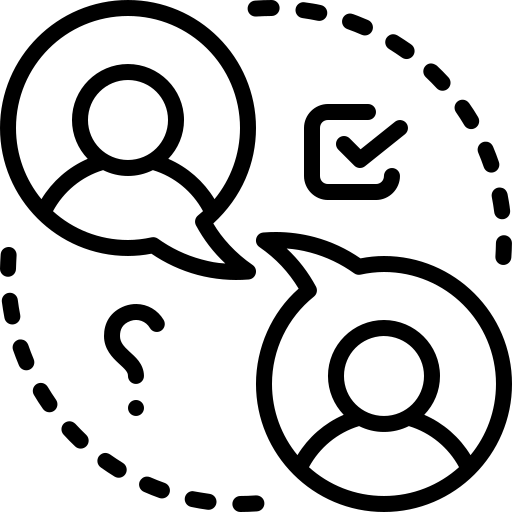 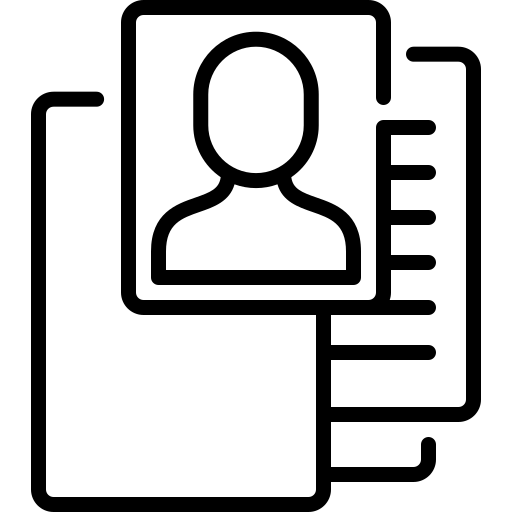 ОБОБЩАЕМ И ОЦЕНИВАЕМ
ПОЛУЧАЕМ ИНФОРМАЦИЮ
ЗАВЕРШАЕМ СОБЕСЕДОВАНИЕ
УСТАНАВЛИВАЕМ КОНТАКТ
По профессиональным качествам.

По морально-деловым критериям, оцениваем мотивацию кандидата.

Даем обратную связь для уточнения позиций.
Представляемся.

Задаем пару не относящихся к встрече вопросов. Для того чтобы человек «перевел» дыхание и включился в беседу.

Кратко рассказываем о себе и организации.
Задаем открытые или закрытые вопросы для составления представленияо знаниях, умениях и навыках кандидата.

Смотрим предоставленные документы (дипломы, свидетельства, трудовая книжка).
Предлагаем задать интересующие кандидата вопросы.

Сообщаем о порядке принятия решения по его вопросу.

Благодарим и прощаемся.
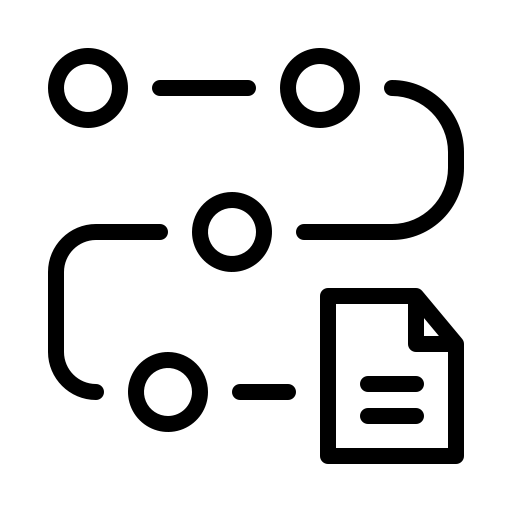 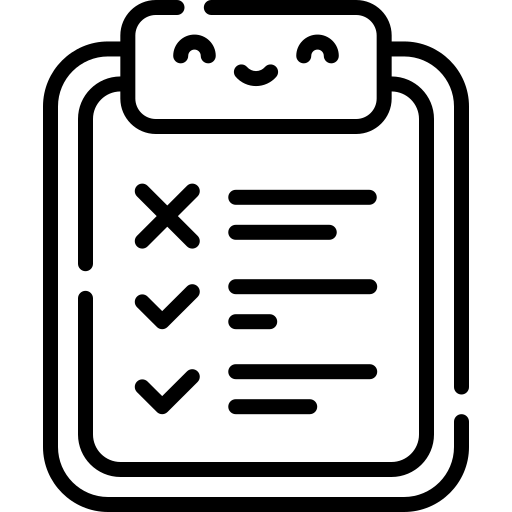 ПРАВИЛА ПРОХОЖДЕНИЯ СОБЕСЕДОВАНИЯ
Подготовиться к собеседованию.
Подготовьте ответы на более вероятные профессиональные и личностные вопросы.
Не опаздывайте.
Узнайте, как можно большеоб организации, куда идетена собеседование.
Ваша одежда на собеседование должна быть нейтральной, т.е. придерживайтесь в одежде делового стиля – строгий фасон, спокойные цвета.
Заготовьте вопросы, которые интересуют Вас. Эти вопросы для многих интервьюеровне менее важны, чем Ваши ответы.
5 ГЛАВНЫХ КОМПЕТЕНЦИЙ ИДЕАЛЬНОГО СОТРУДНИКА
ТРУДОЛЮБИЕ
ОТВЕТСТВЕННОСТЬ
УМЕНИЕ РАБОТАТЬ В КОМАНДЕ
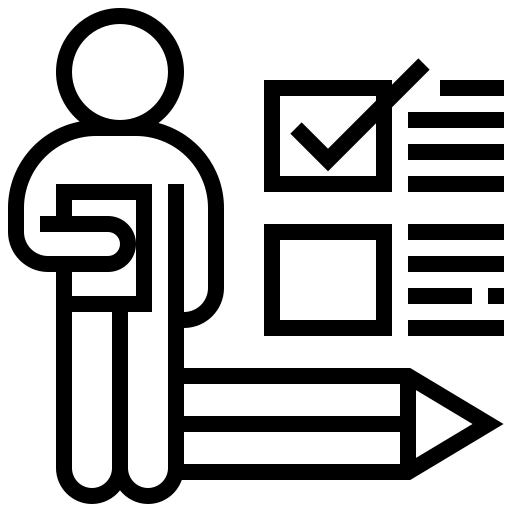 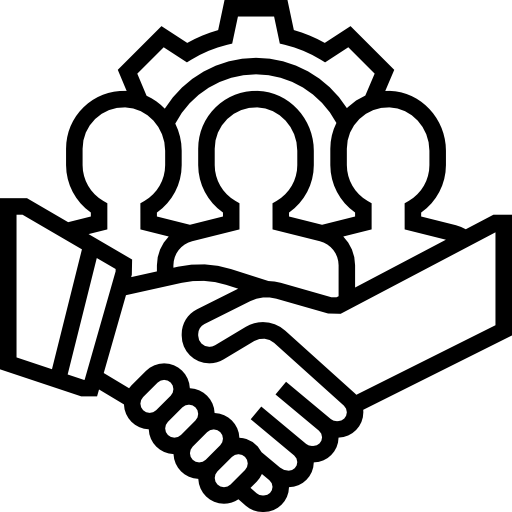 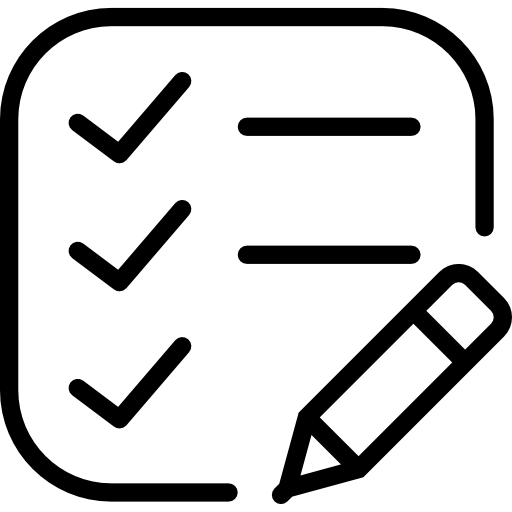 СОТРУДНИК МЕЧТЫ
ЛОЯЛЬНОСТЬ
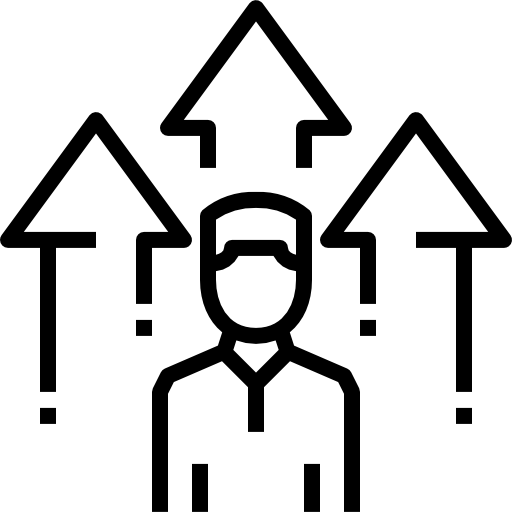 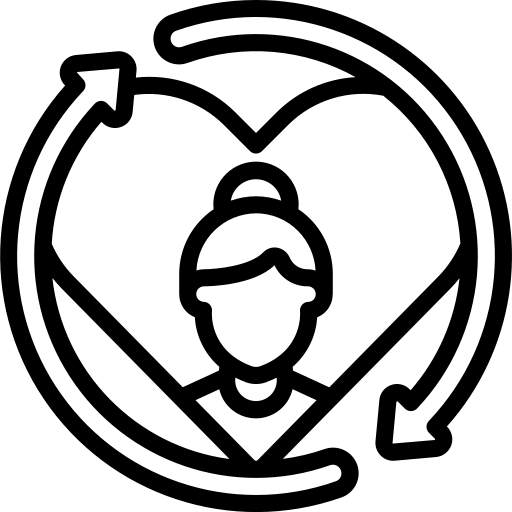 СТРЕМЛЕНИЕ К ЛИЧНОСТНОМУ РОСТУ, РАЗВИТИЮ ПРОФЕССИОНАЛЬНЫХ КАЧЕСТВ
ПРАВИЛА УСПЕШНОГО СОБЕСЕДОВАНИЯ
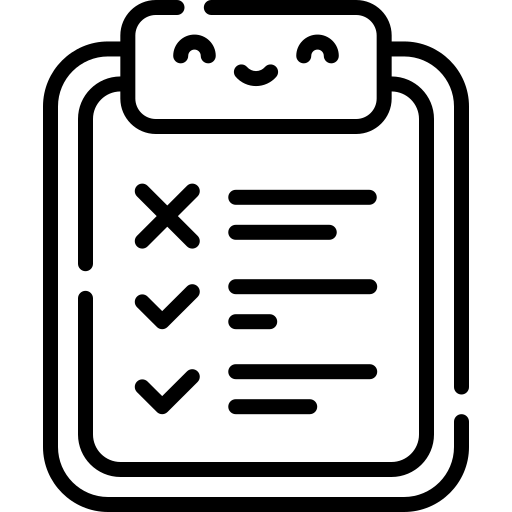 В офисе работодателя будьте со всеми вежливы и терпеливы.
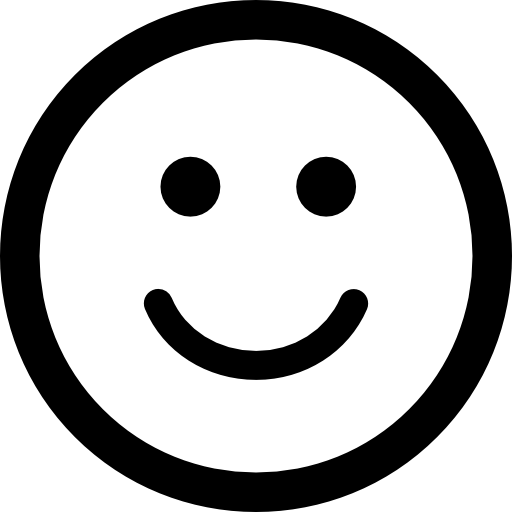 Если вам предложат заполнить анкету, сделайте это добросовестно.
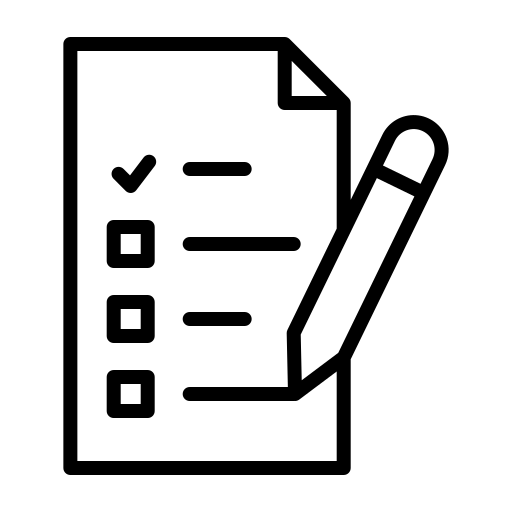 Представьтесь в начале собеседования. Поинтересуйтесь, как зовут интервьюера, и правильно обращайтесь к нему в ходе беседы.
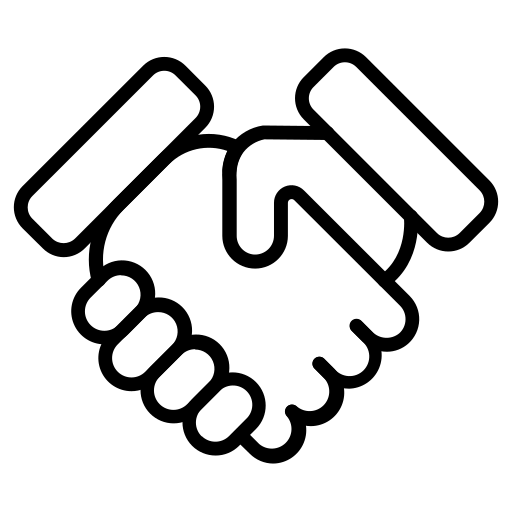 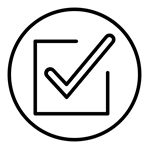 Не избегайте взглядов собеседника. Держите зрительный контакт.
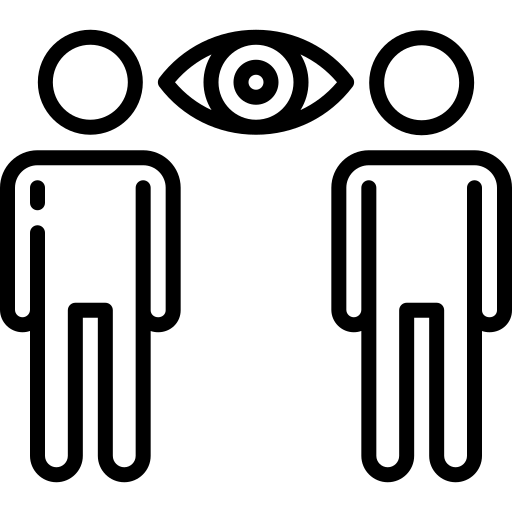 Не перебивайте интервьюера и внимательно слушайте его.
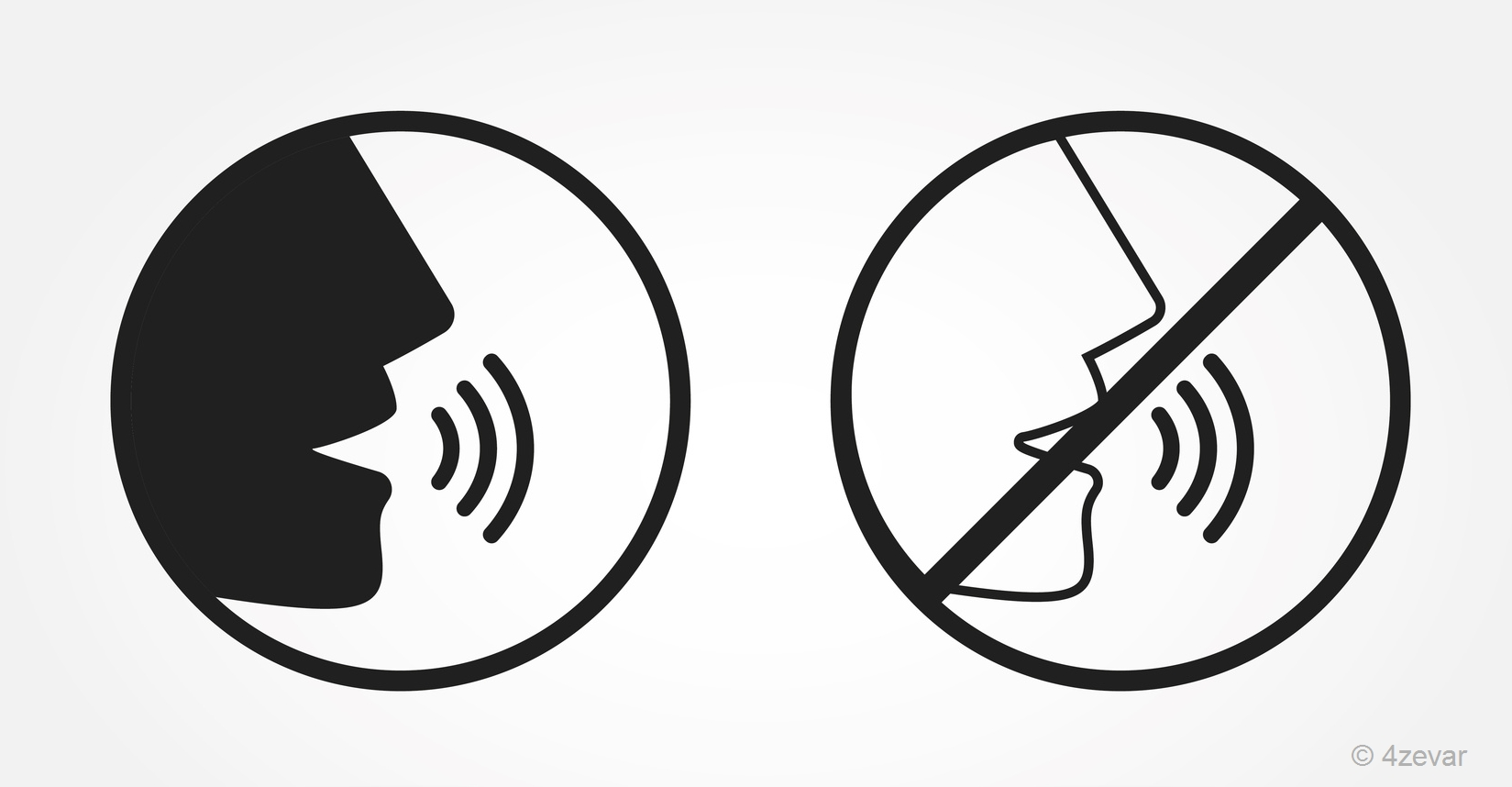 Если не уверены, что хорошо поняли вопрос, уточняйте детали.
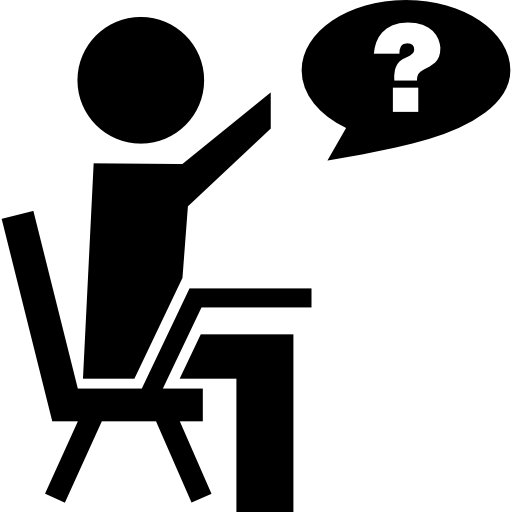 Избегайте многословия и говорите по существу.
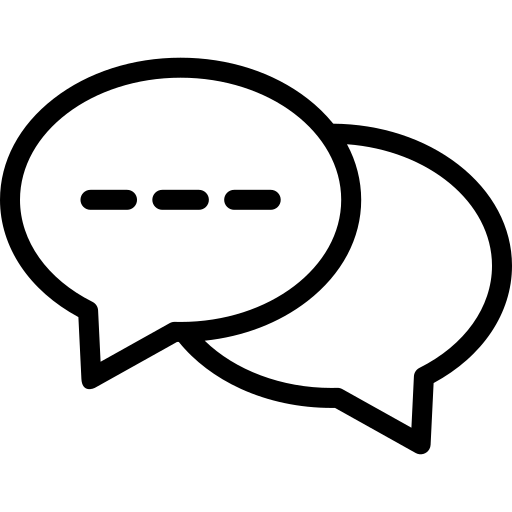 Будьте объективны и правдивы, но не слишком откровенничайте.
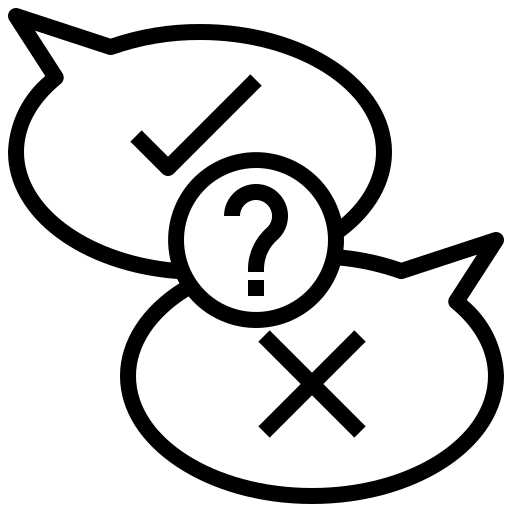 ПРАВИЛА УСПЕШНОГО СОБЕСЕДОВАНИЯ
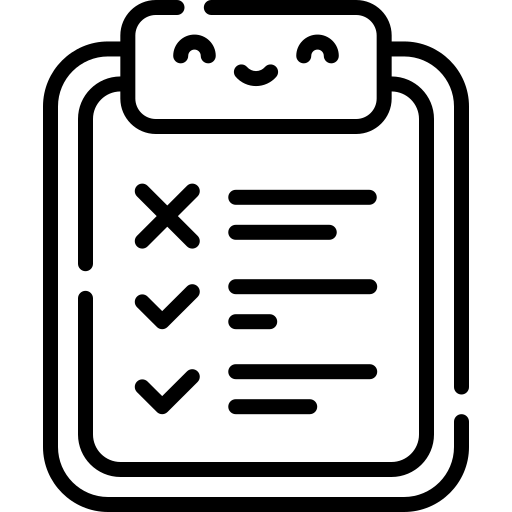 Если нужно озвучить негативные факты о себе, не отрицайте их, а постарайтесь сбалансировать положительной информацией.
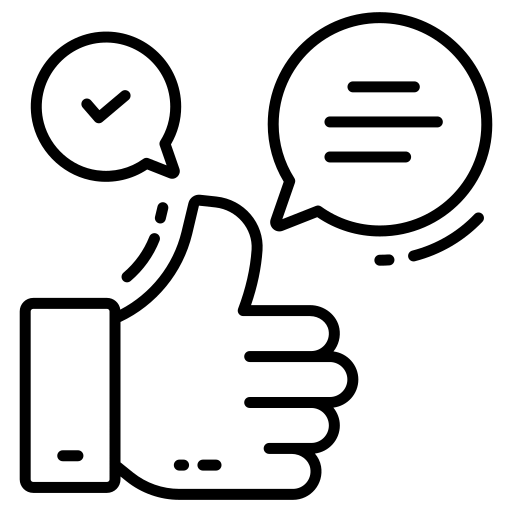 При отсутствии вопросов по поводу ваших плюсов (сильных сторон) найдите возможность упомянуть о них по своей инициативе.
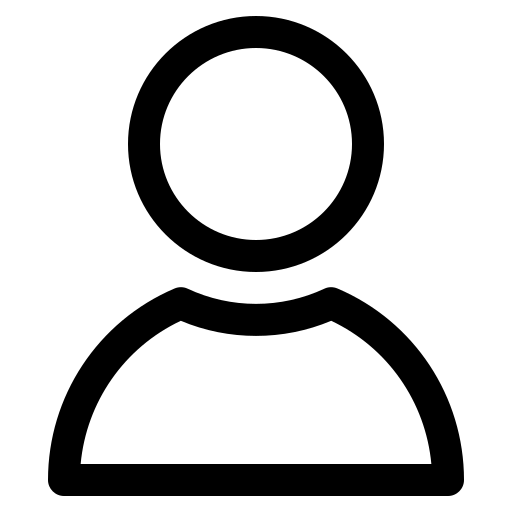 Не говорите плохо о своих бывших работодателях, демонстрируйте лояльность.
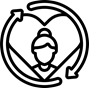 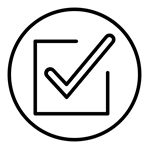 Держитесь с достоинством, но не вызывающе. Старайтесь не производить впечатление неудачника или бедствующего человека.
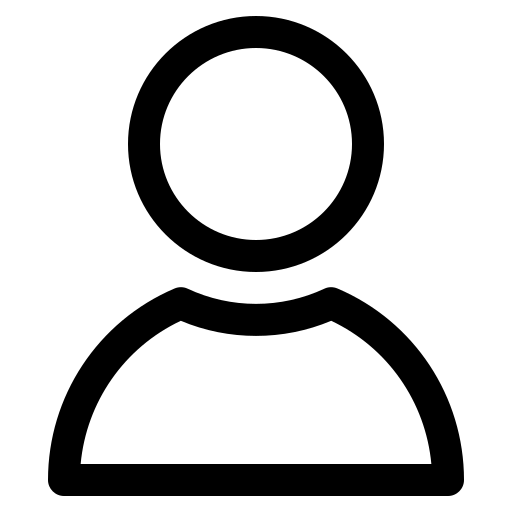 Задавайте вопросы, чтобы показать заинтересованность, профессионализм и нацеленность на успех.
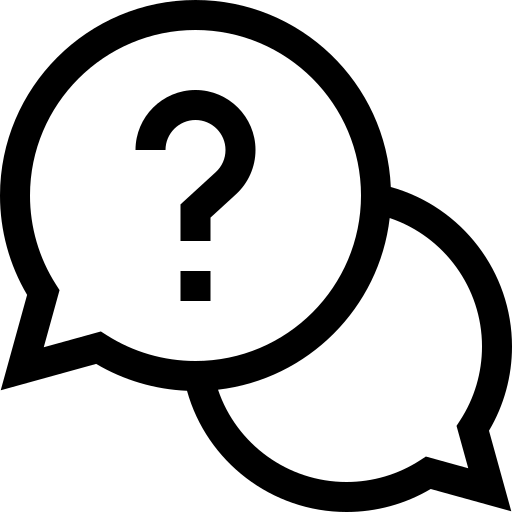 Обязательно уточните, как вы узнаете о результате собеседования.
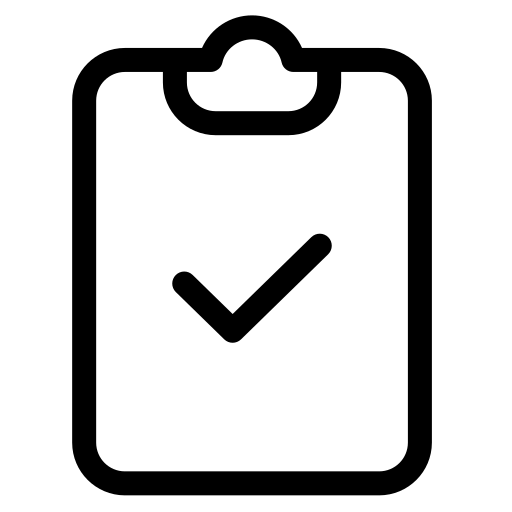 Завершая собеседование, не забудьте о правилах вежливости: поблагодарите собеседника за общение и попрощайтесь.
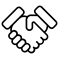 ЧТО НЕ НАДО ДЕЛАТЬ НА СОБЕСЕДОВАНИИ
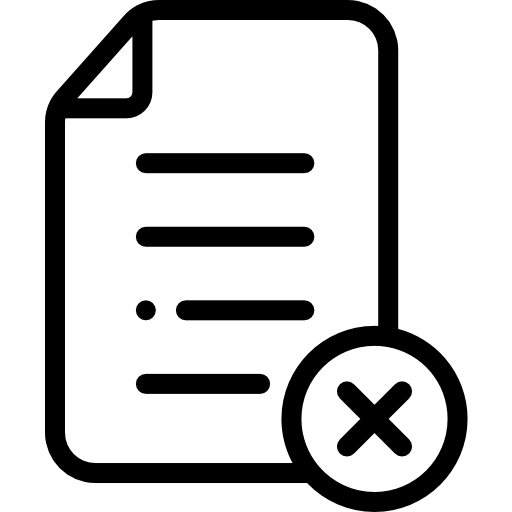 Не отвечать на какой-то вопрос или говорить «Я не знаю».
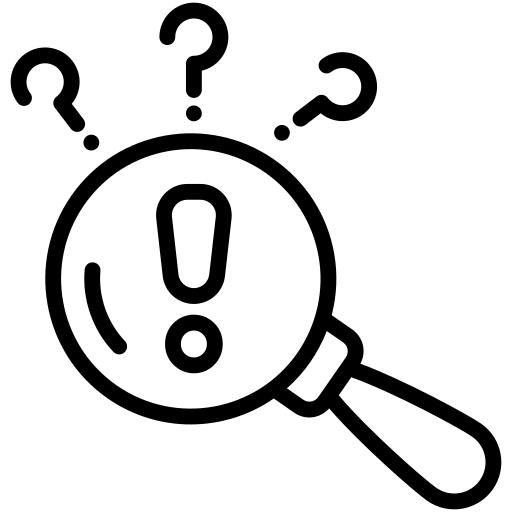 Касаться вопросов религии, политики, прочих личных тем.
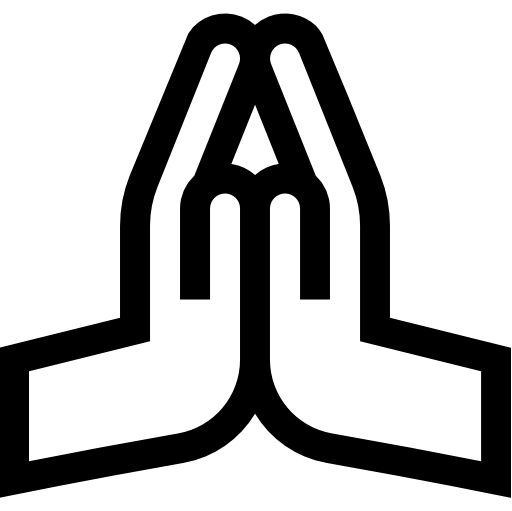 Рассказывать о своих проблемах.
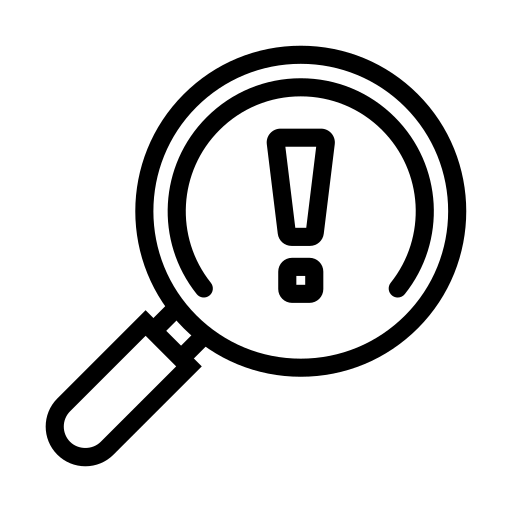 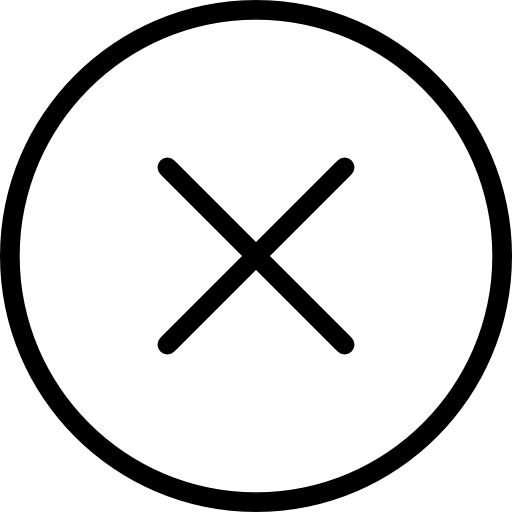 Давать работодателю советы.
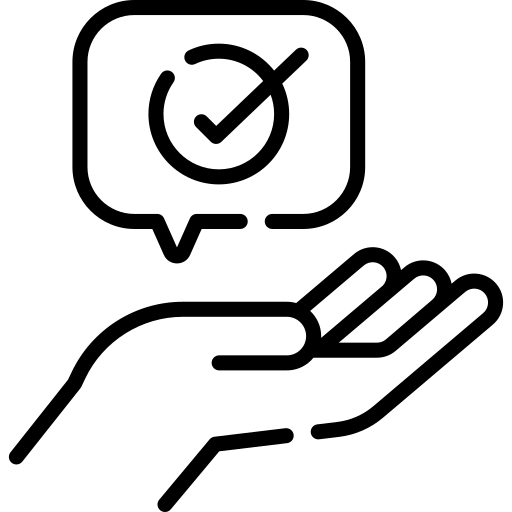 Сообщать интервьюеру, что вы нервничаете.
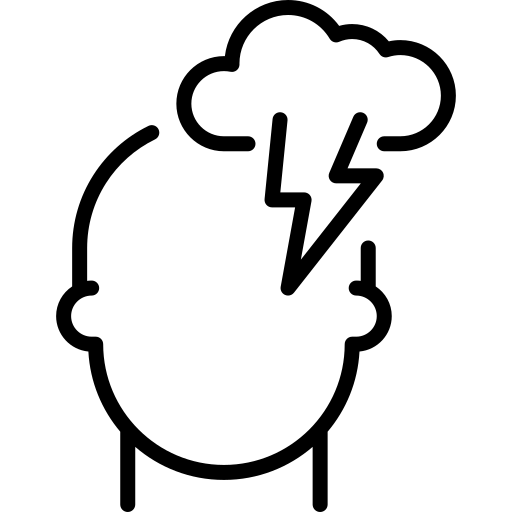 Давать ответ «Это было указано в резюме».
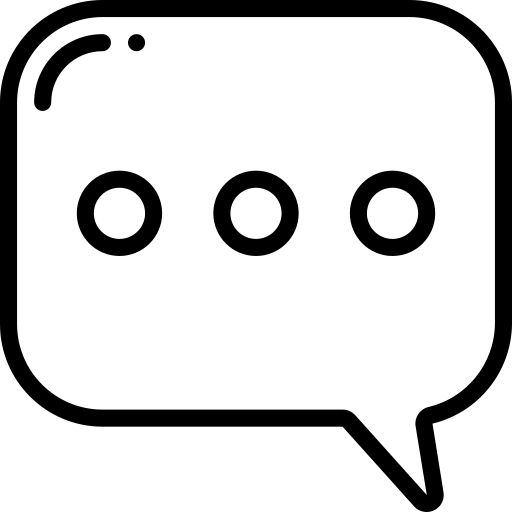 Просить закончить побыстрее.
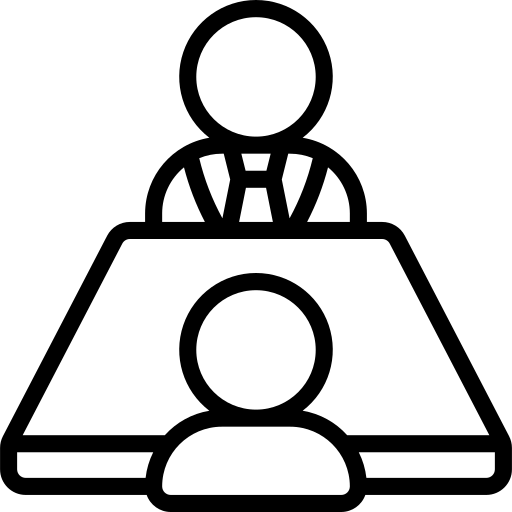 Не помнить куда, когда и зачем вы подавали резюме.
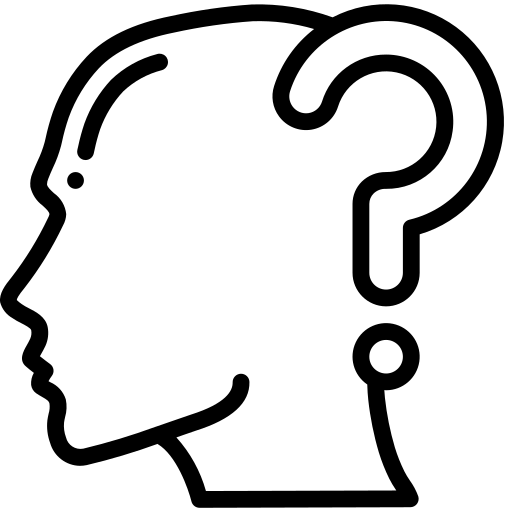 5 ОСНОВНЫХ ОШИБОК,КОТОРЫЕ МЕШАЮТ УСТРОИТЬСЯ НА РАБОТУ
Страх или синдром «застенчивого студента»

К собеседованию нужно относиться, как к обычной деловой встрече. Дрожащий голос, потеющие руки, взгляд в пол карьеры не сделают.
Перевод интервью в беседу по душам

Придерживайтесь деловой темы и стиля речи, если хотите устроиться в организацию с хорошей зарплатой.
Вульгарное поведение

Иногда соискатели, руководствуясь правилом «Наглость – второе счастье в жизни», начинают спорить, перебивать, повышать тон. Такое шоу однозначно заканчивается отказом.
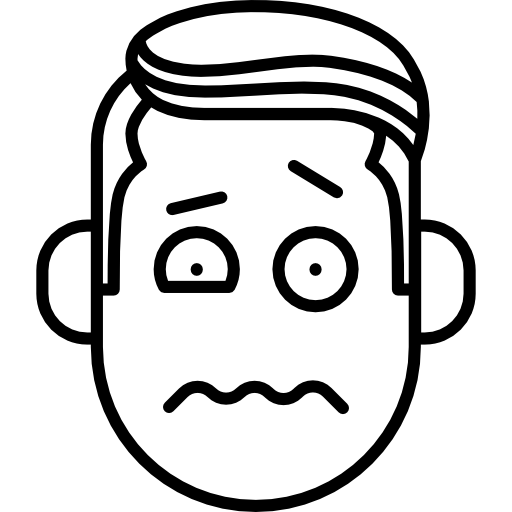 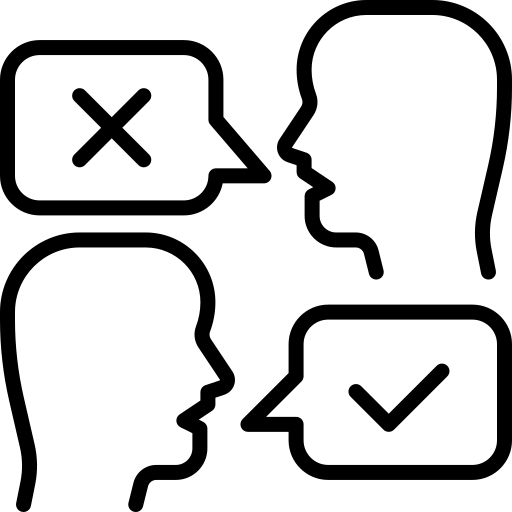 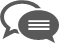 Подавленность и плохое самочувствие

Жизнь полна неожиданностей. Записаны на собеседование завтра в 11, а вдруг заболели или неприятность выбила из колеи? Позвоните и перенесите интервью.
Неподготовленность

Импровизацию здесь не оценят. Продумайте слова, поведение до мелочей, просчитайте разные варианты развития событий.
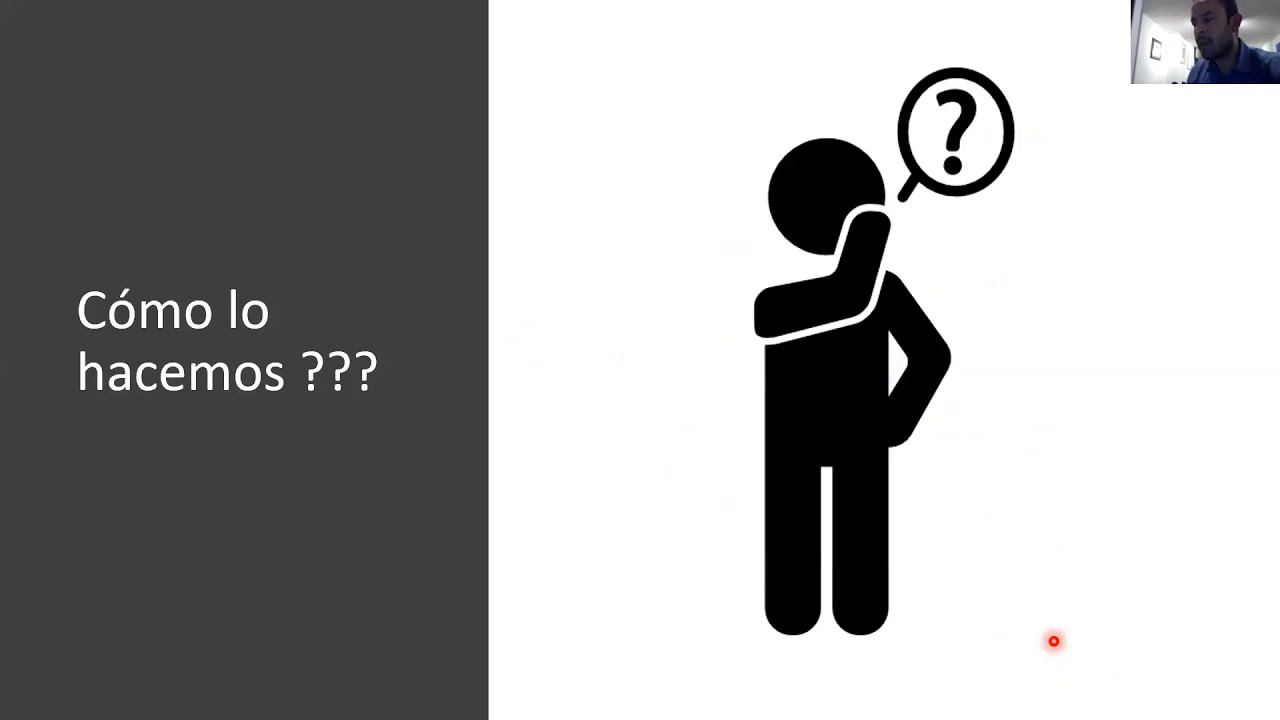 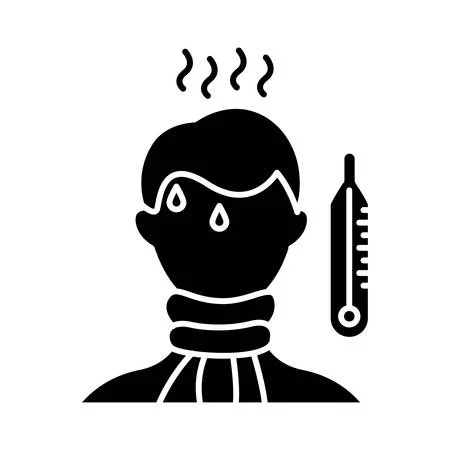 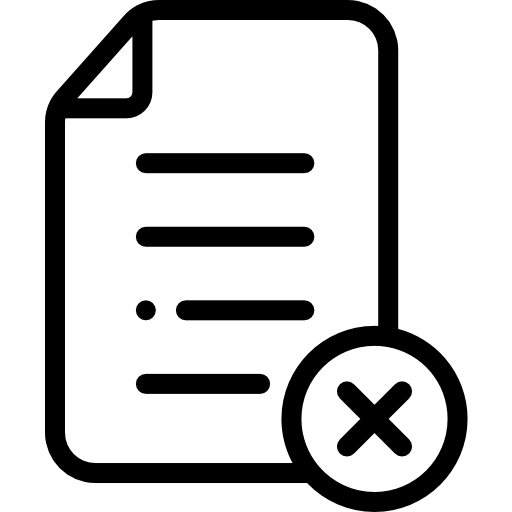 КАК ПРАВИЛЬНО ОТВЕЧАТЬНА ВОПРОСЫ
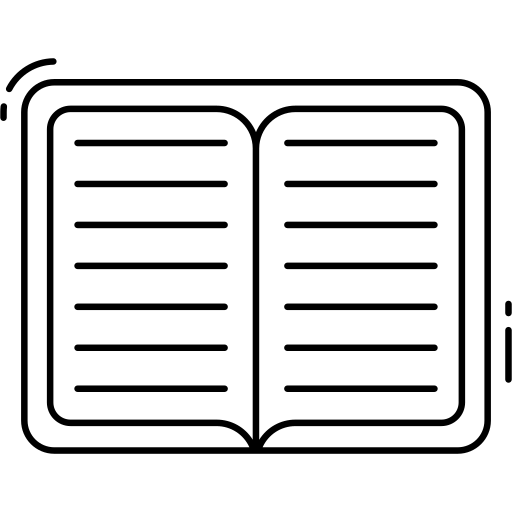 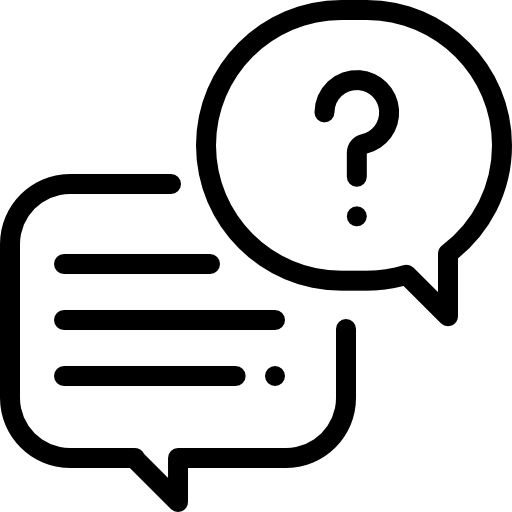 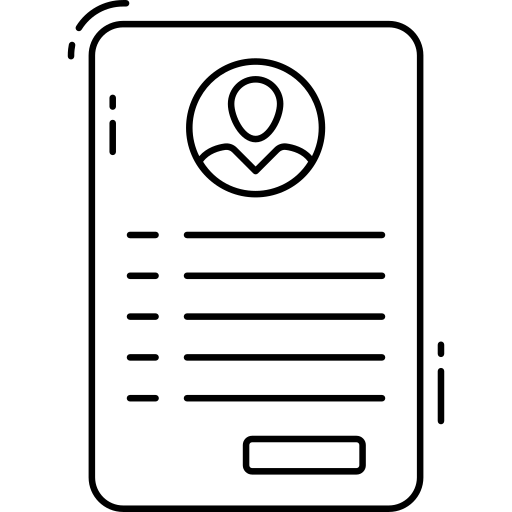 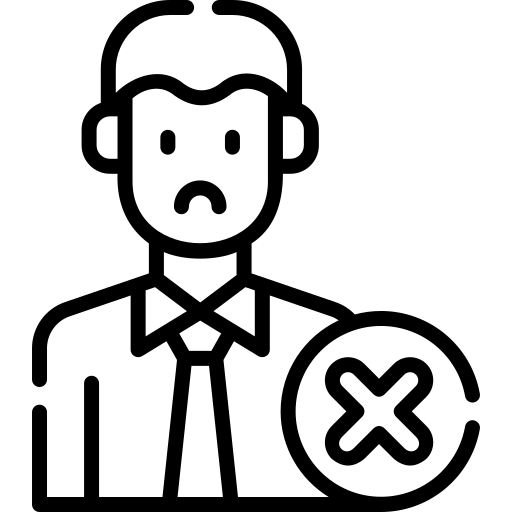 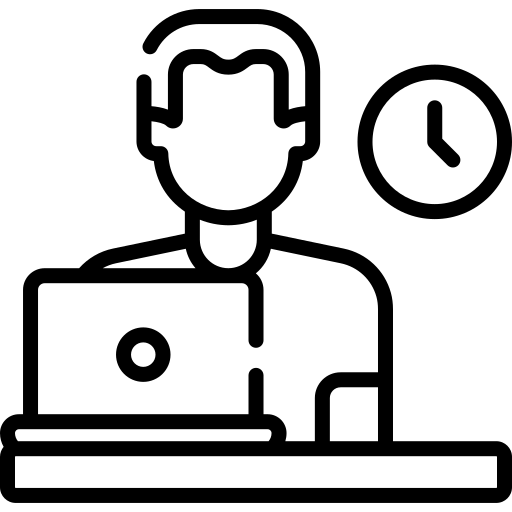 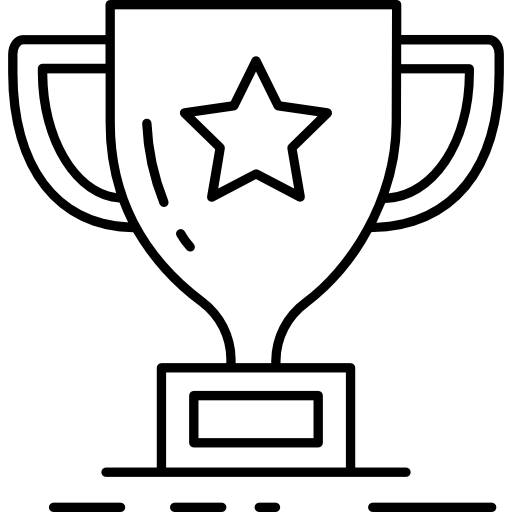 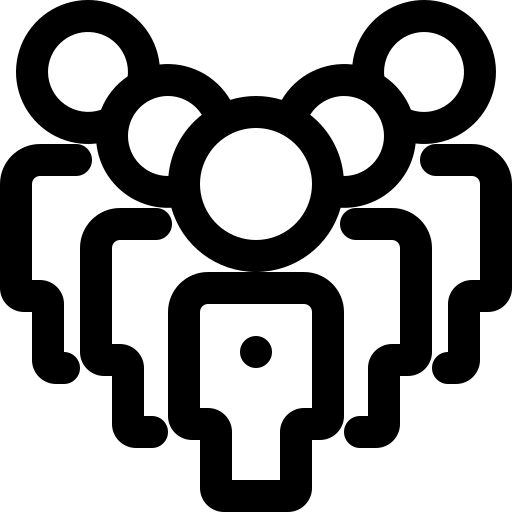 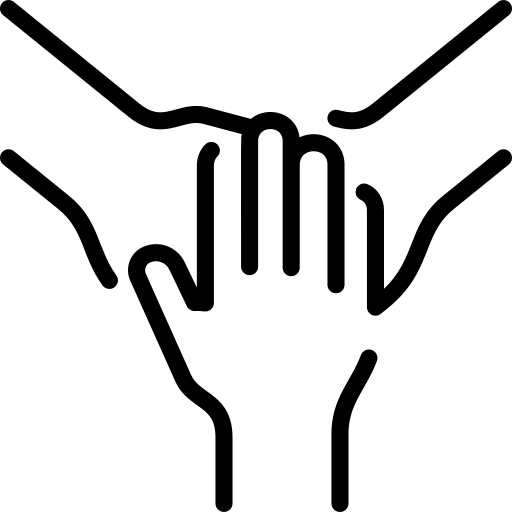 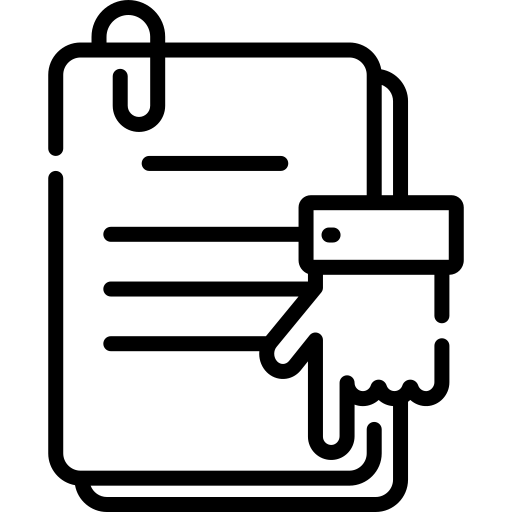 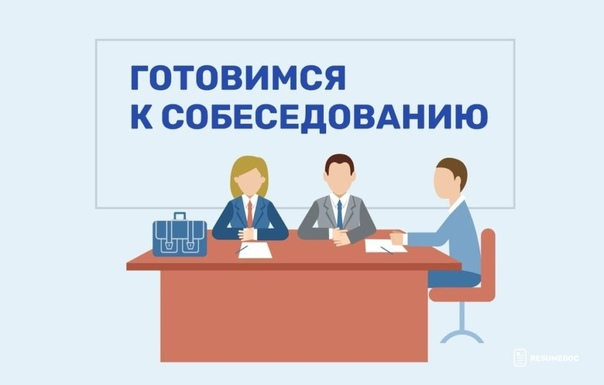 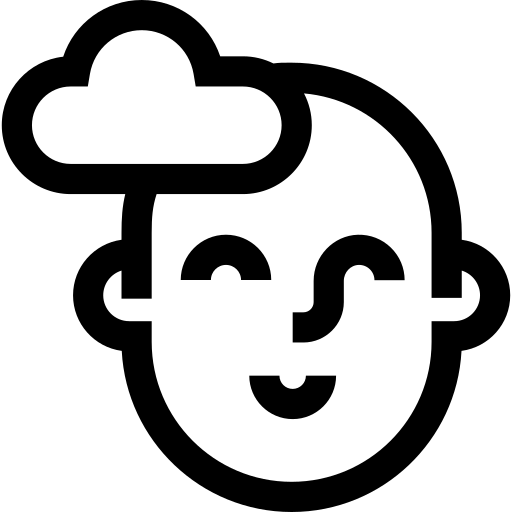 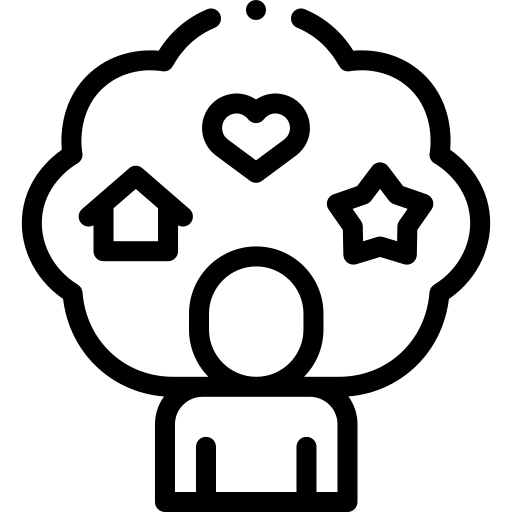 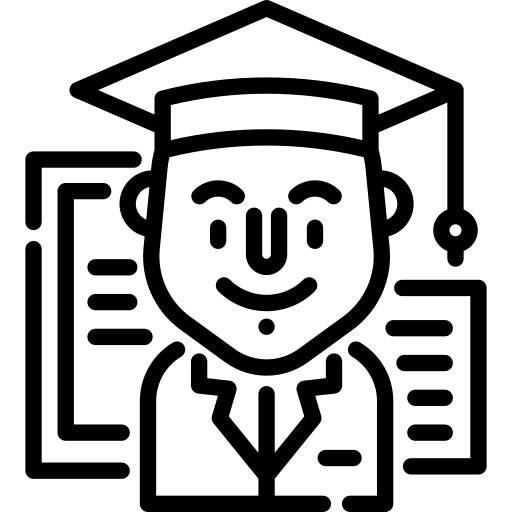 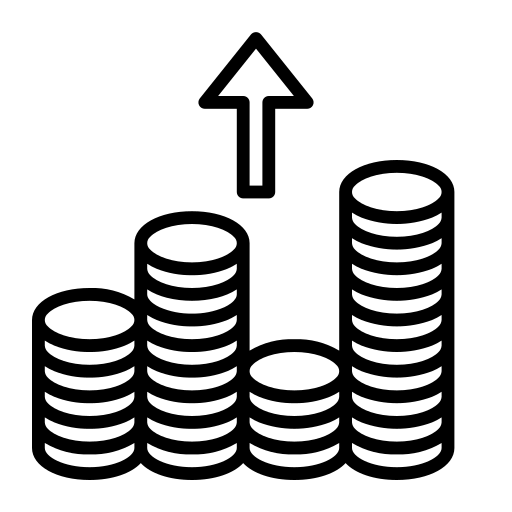 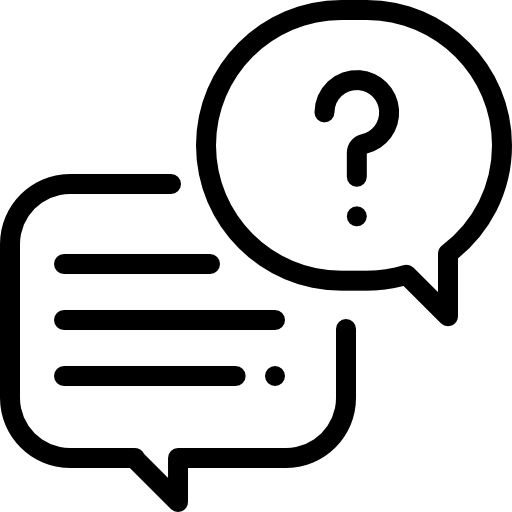 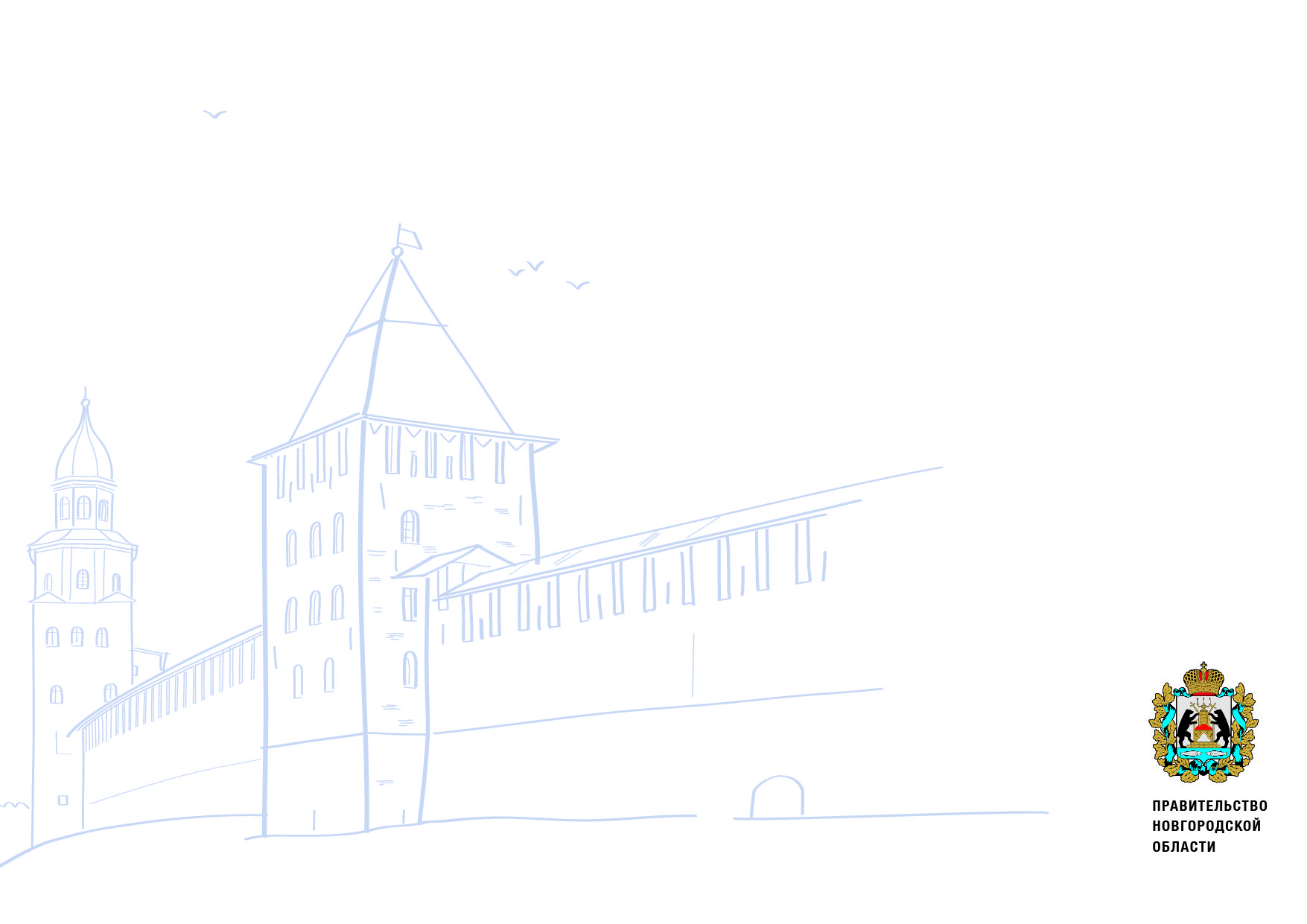 Управление Администрации Губернатора Новгородской областипо вопросам государственной службы и кадров

ОТДЕЛ ПОДБОРА И ОЦЕНКИ ПЕРСОНАЛА
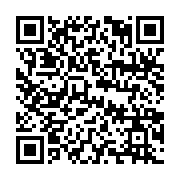 https://adm.novreg.ru/
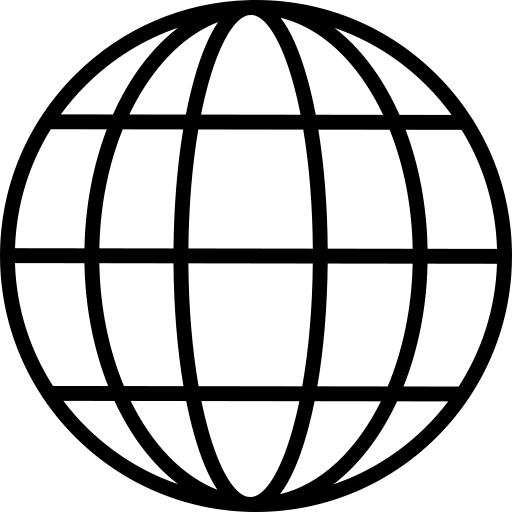 Гундарцева Галина Валерьевна, заместитель начальника управления – начальник отдела
8 (816 2) 700-063 доб. 2603
GundarcevaGV@novreg.ru

Васильева Любовь Николаевна, консультант
8 (816 2) 700-063 доб. 2600
l.n.vasilyeva@novreg.ru

Корнильева Наталья Евгеньевна, главный консультант
8 (816 2) 700-063 доб. 2623
n.e.kornileva@novreg.ru

Косьмина Оксана Владимировна, главный консультант
8 (816 2) 700-063 доб. 2622
o.v.kosmina@novreg.ru
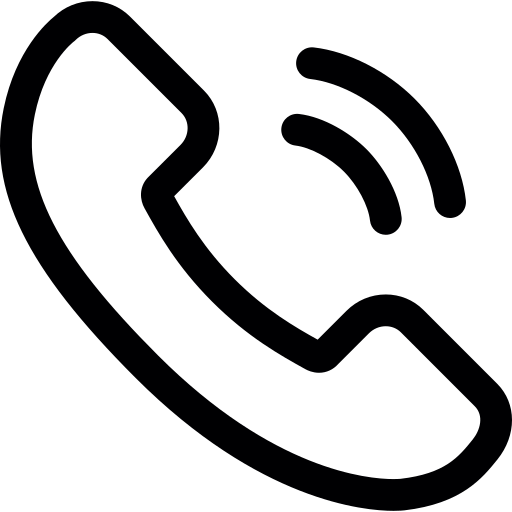 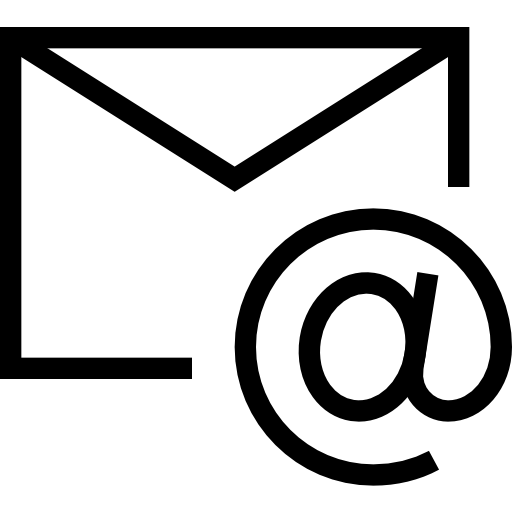 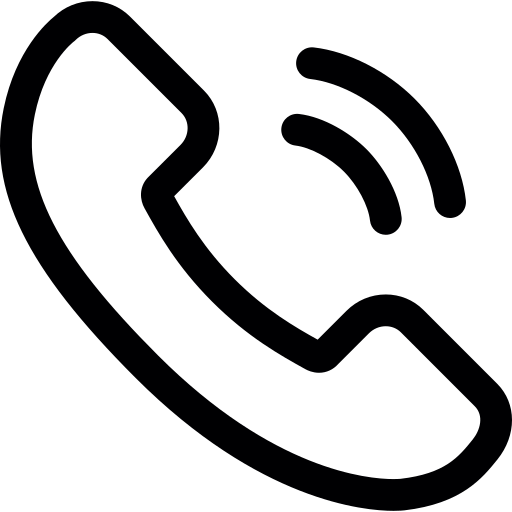 https://goskadr53.novreg.ru/
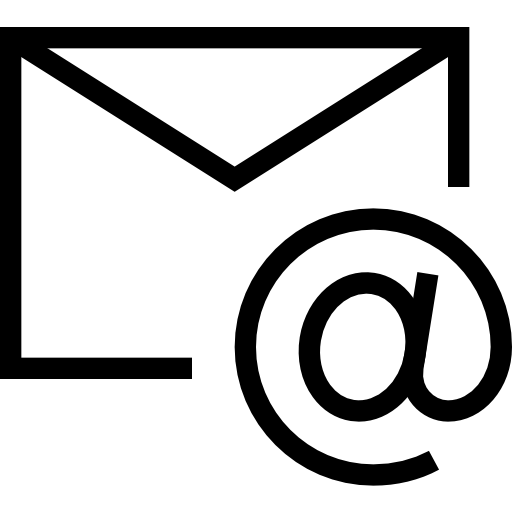 https://gossluzhba.gov.ru/
https://vk.com/mgu_53
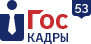 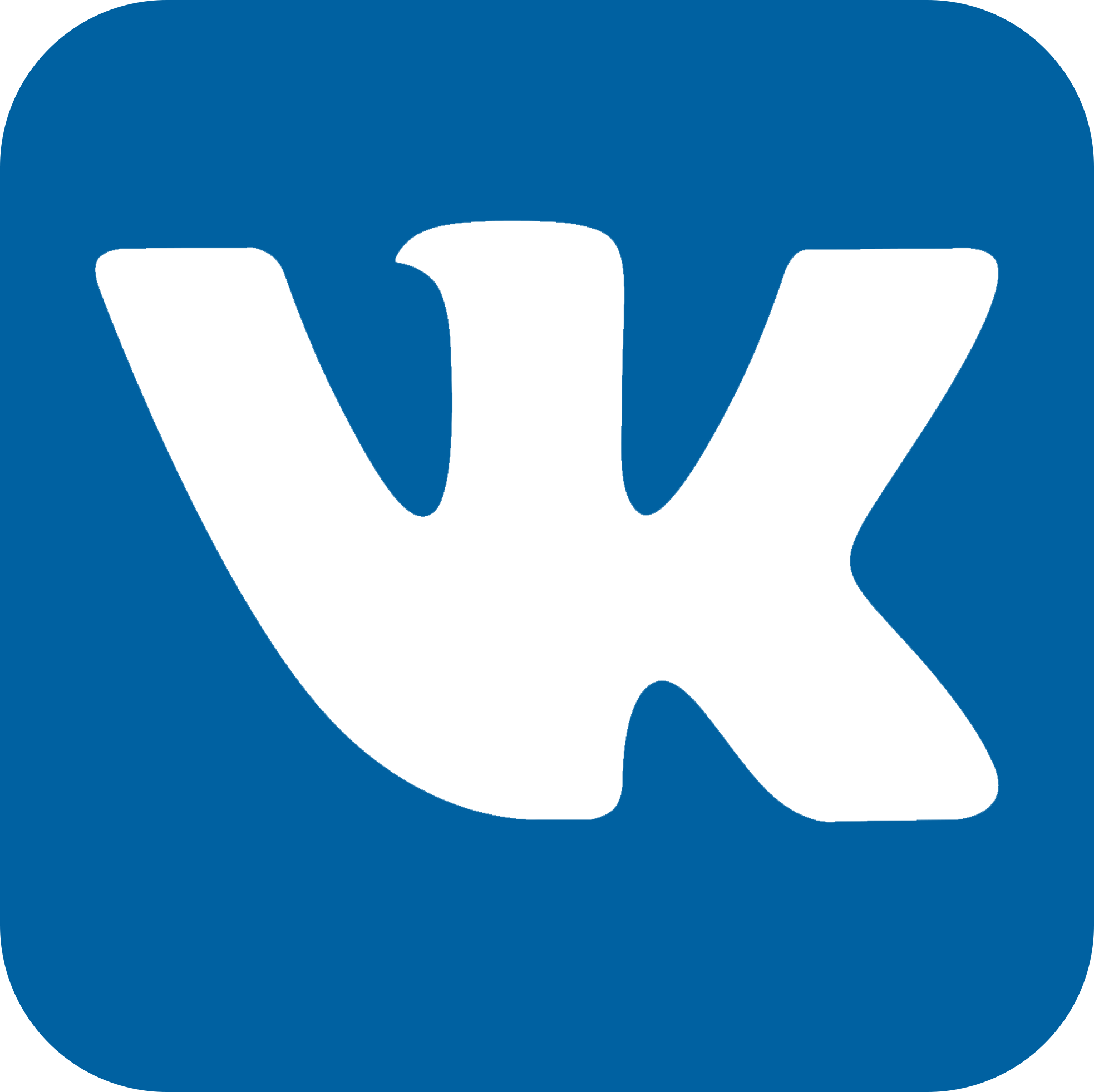 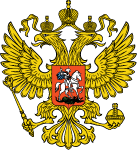 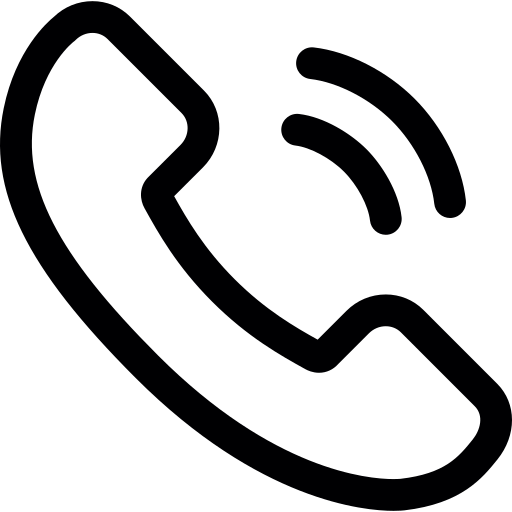 Госслужба
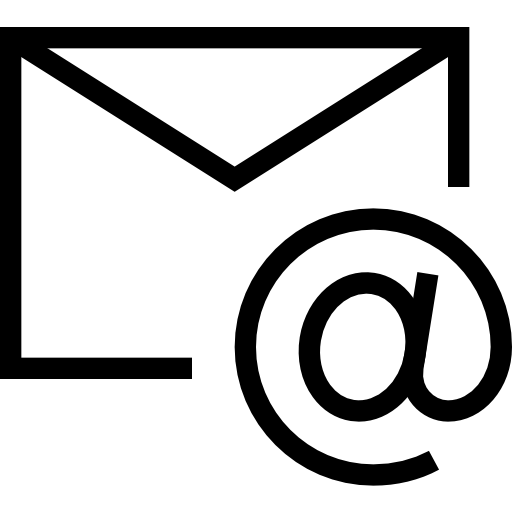 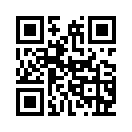 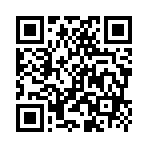 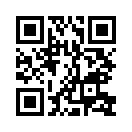 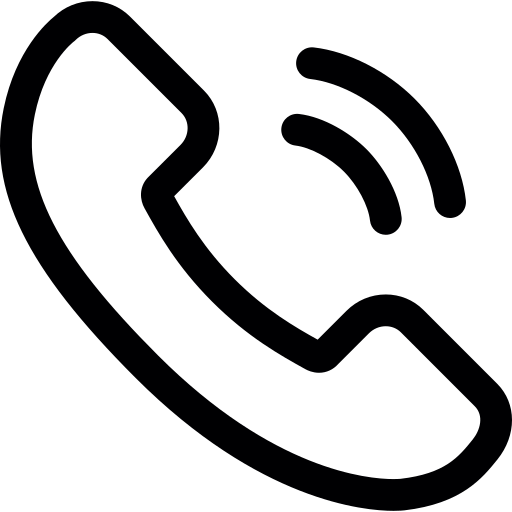 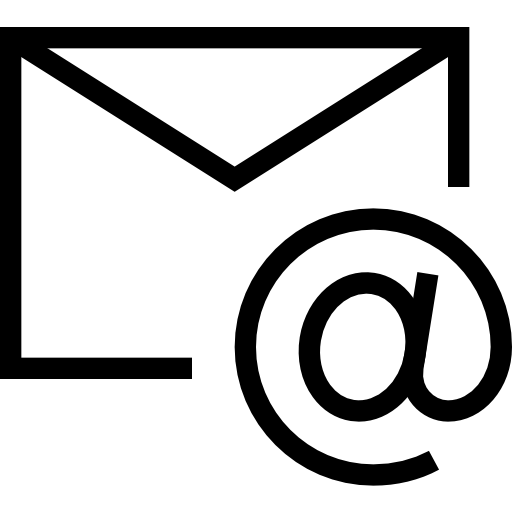 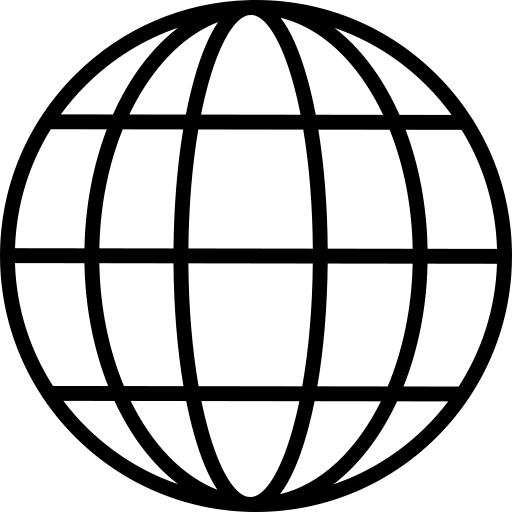 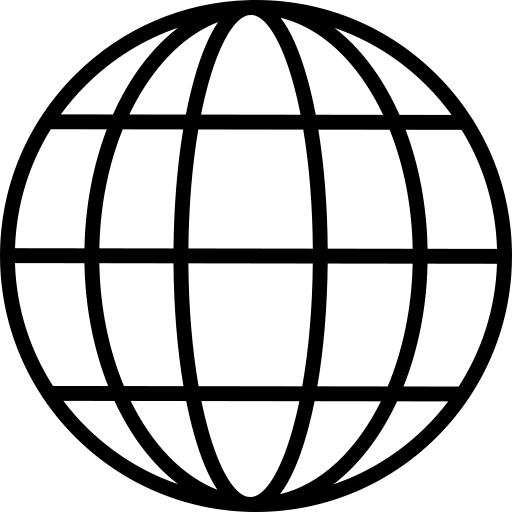 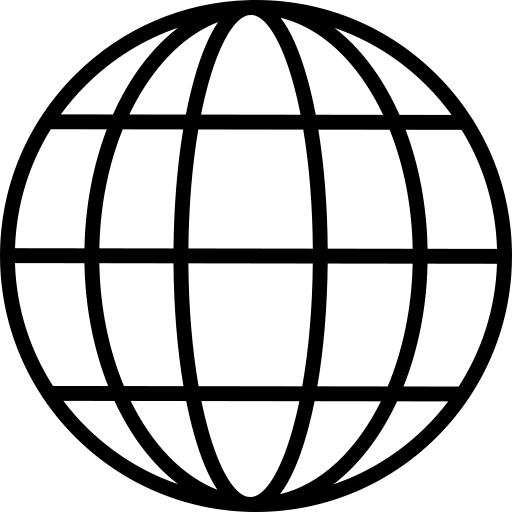